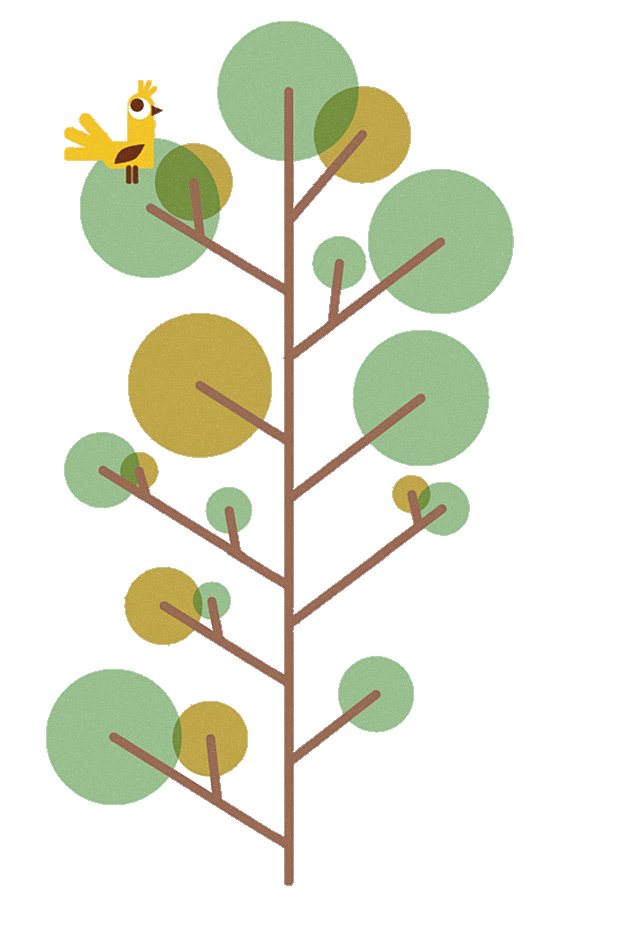 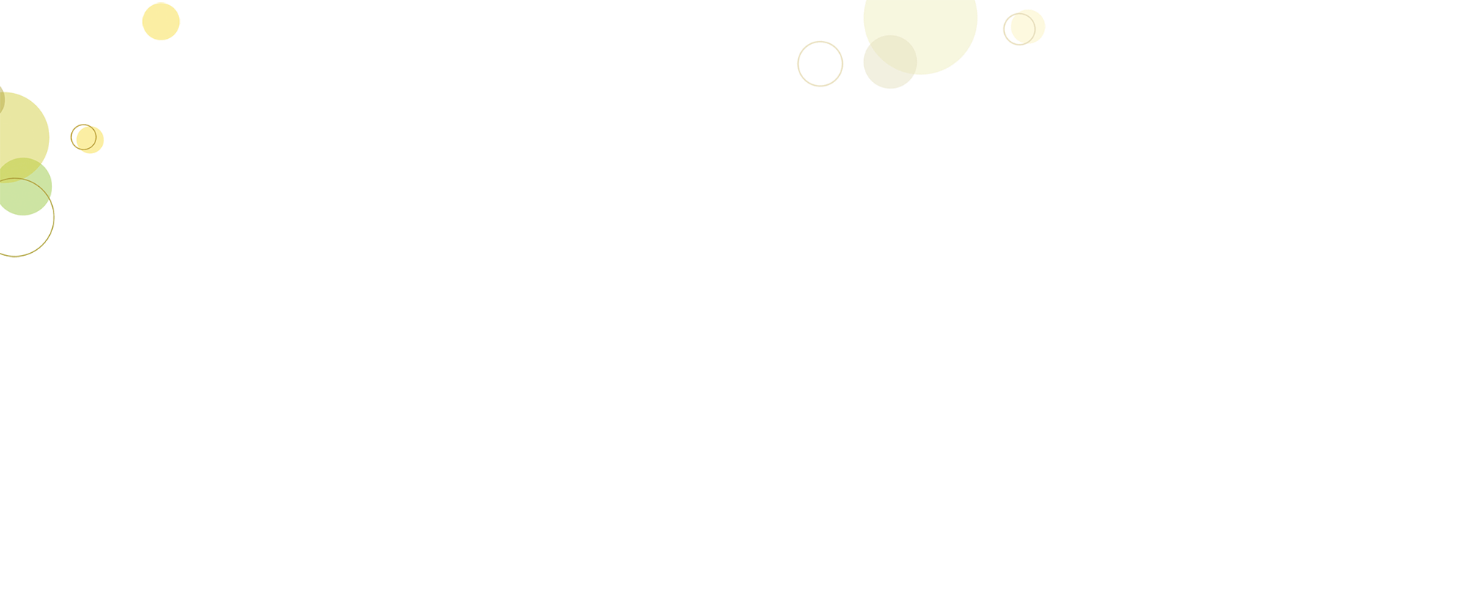 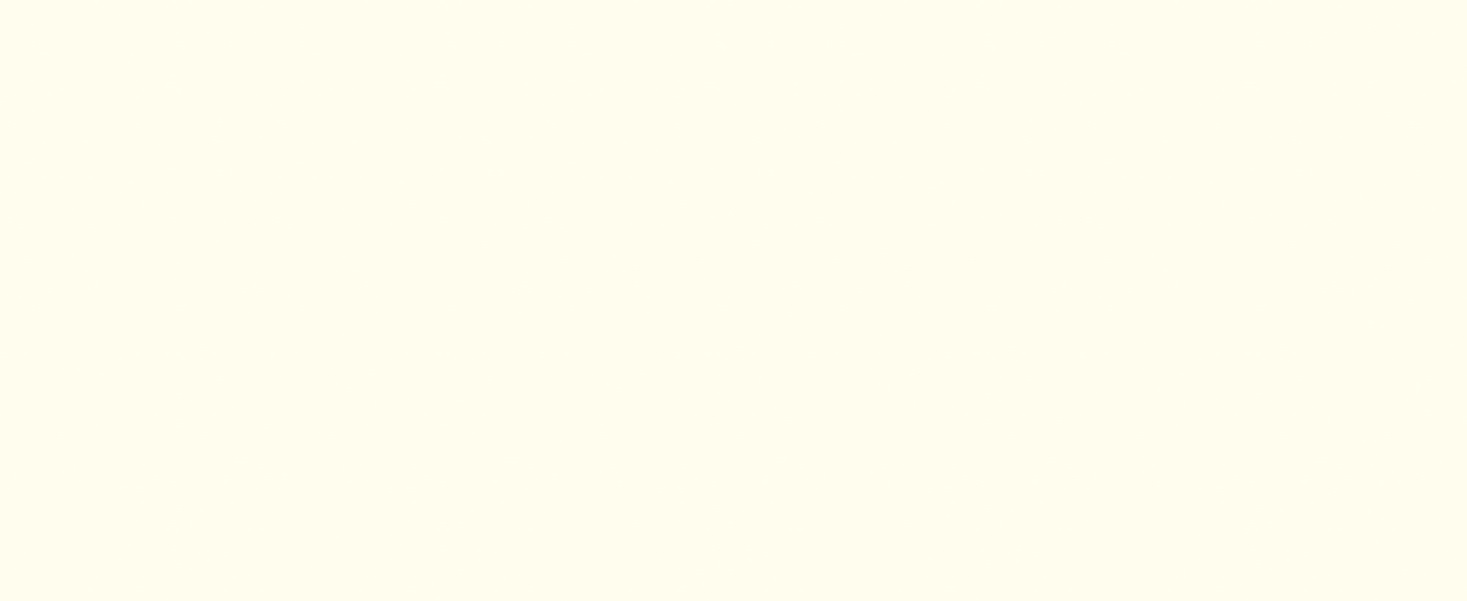 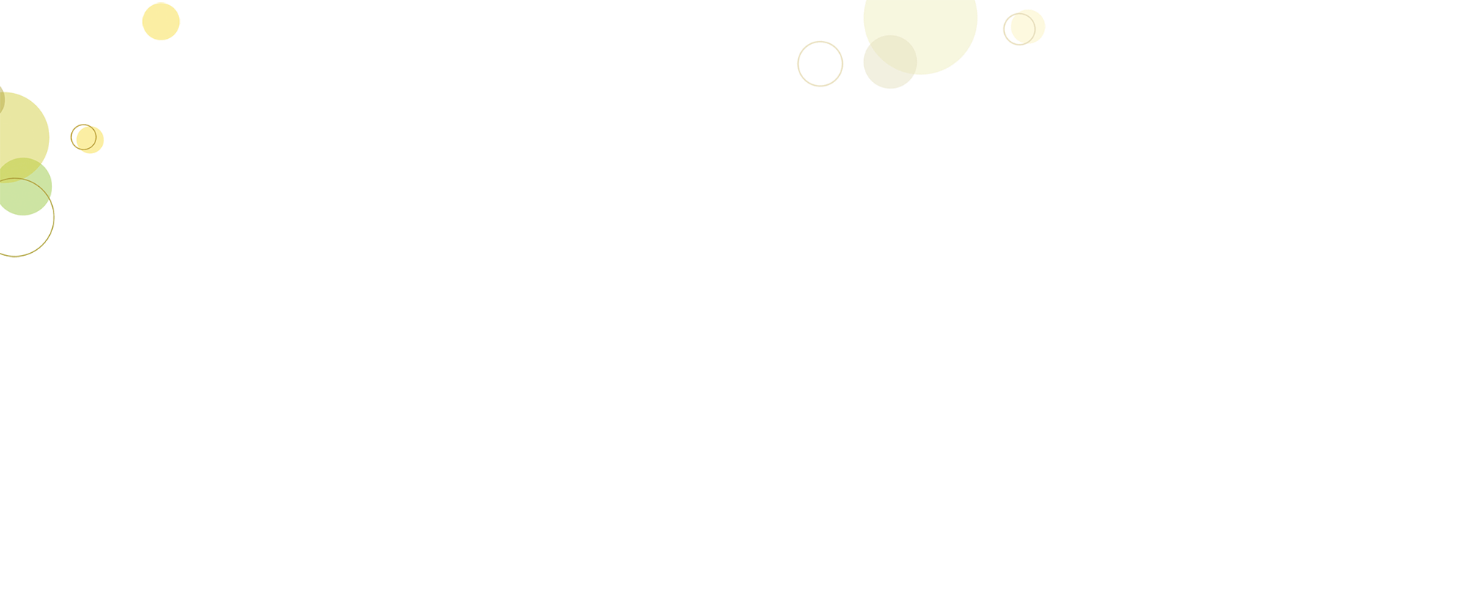 Bài 16: Lít
Tiết 2
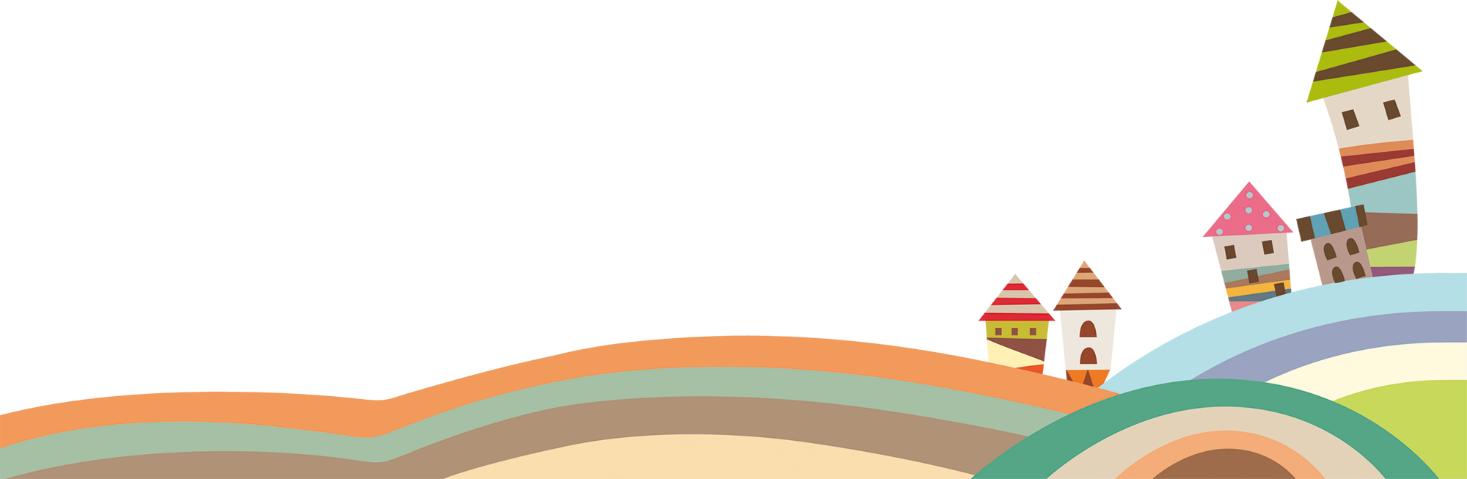 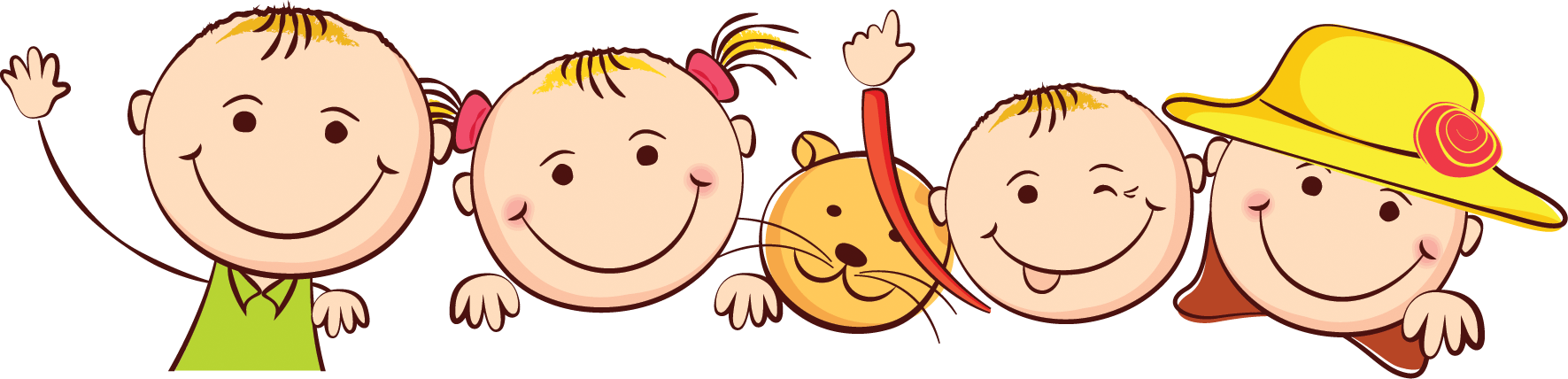 Bản quyền : FB Đặng Nhật Linh- https://www.facebook.com/nhat.linh.3557440
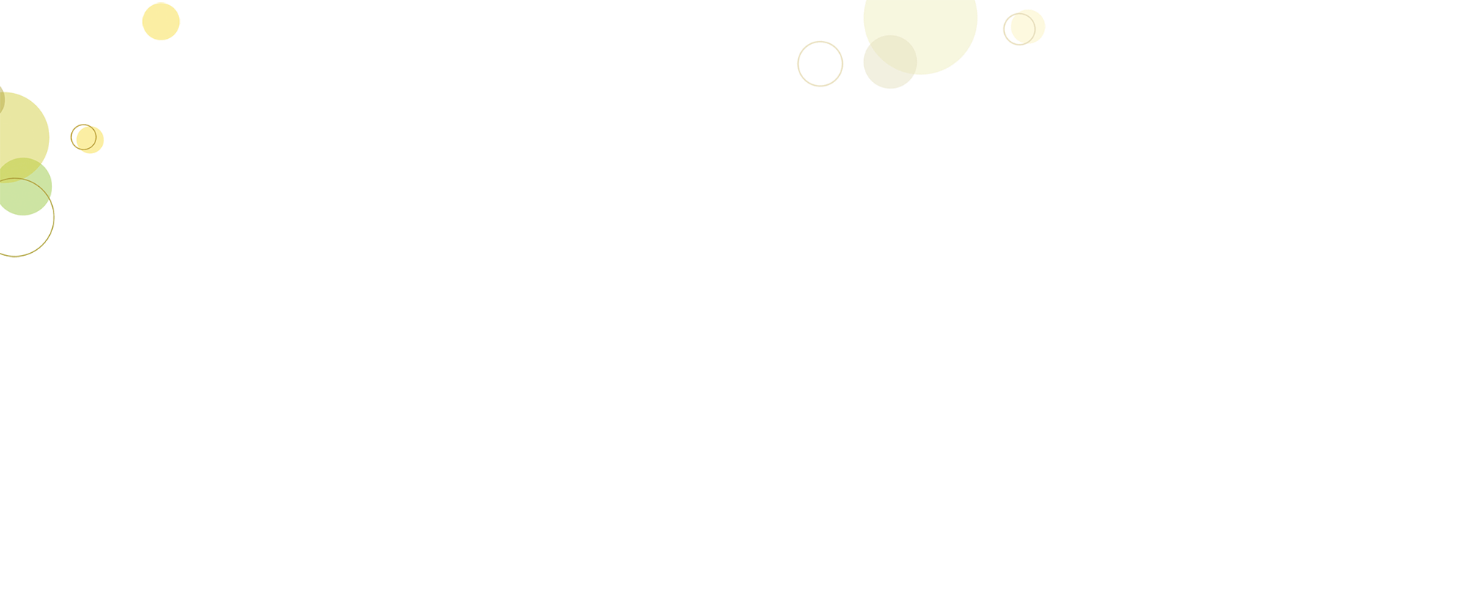 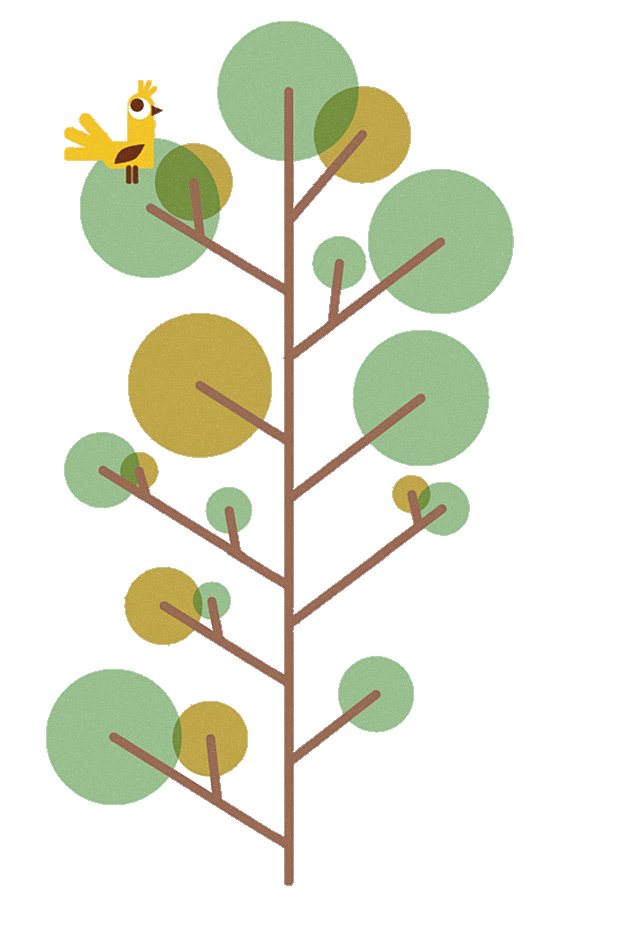 MỤC TIÊU
Vận dụng giải bài tập, bài toán thực tế   liên quan.
Làm quen với phép tính cộng, 
     trừ với số đo dung tích lít  (l).
02
01
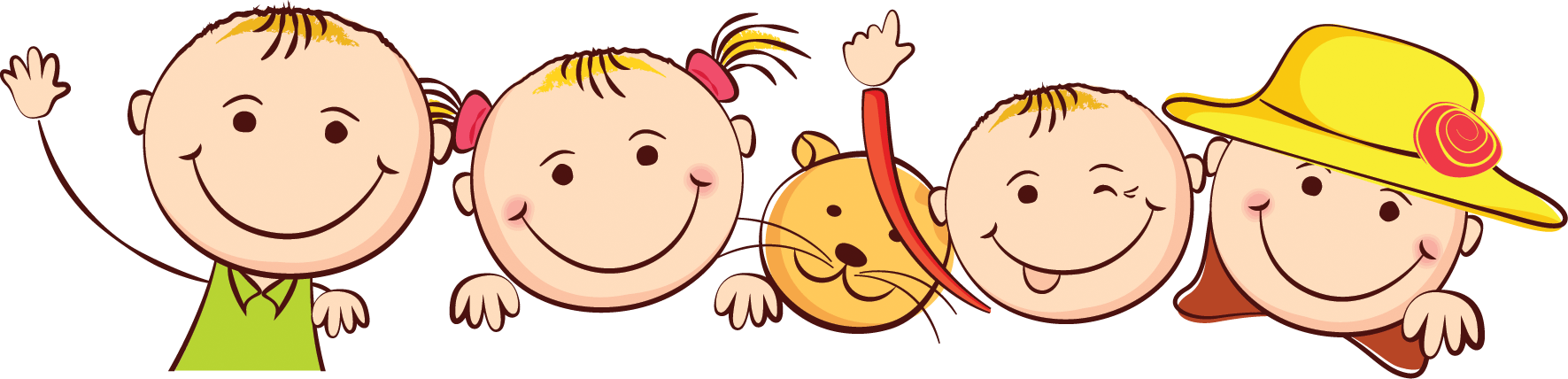 Bản quyền : FB Đặng Nhật Linh- https://www.facebook.com/nhat.linh.3557440
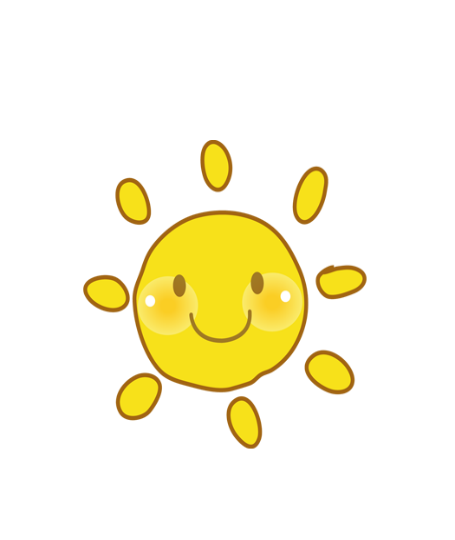 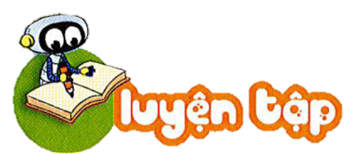 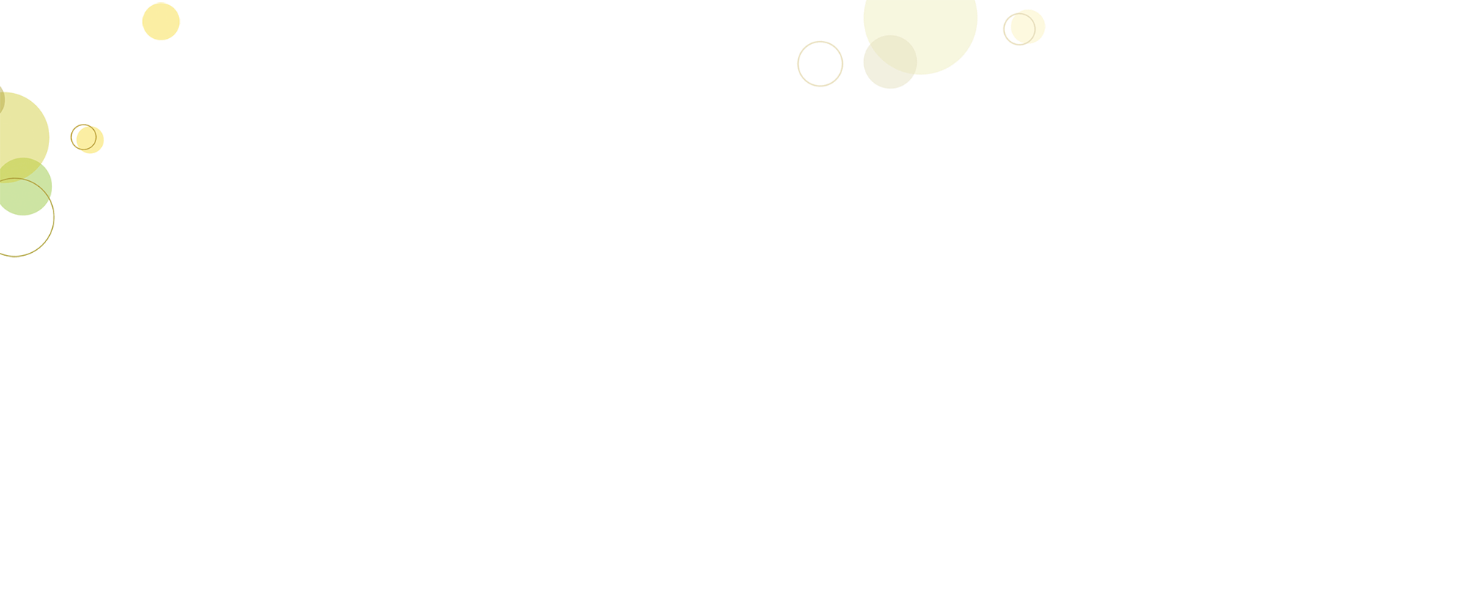 1. Tính (theo mẫu)
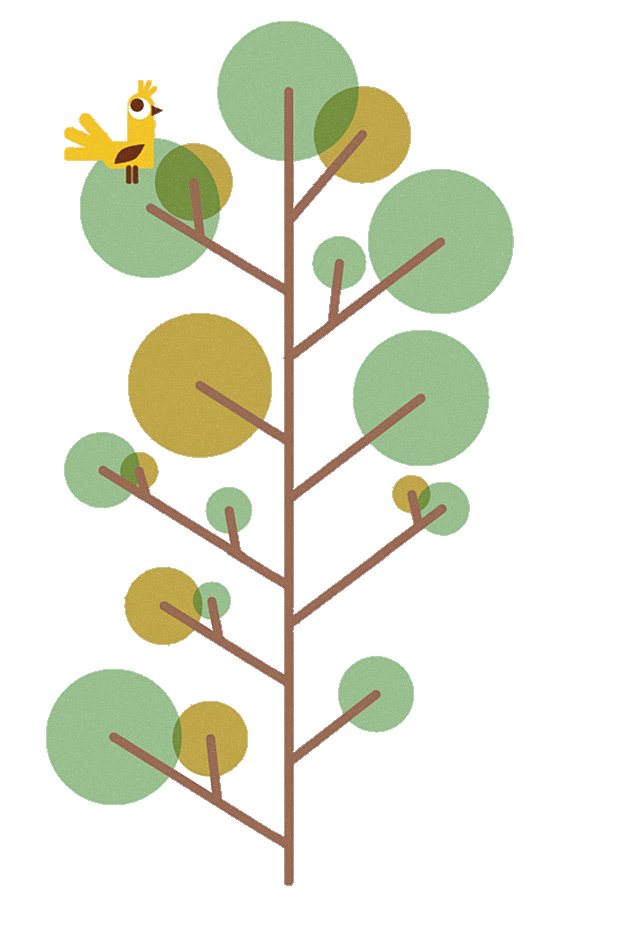 Mẫu: 8l + 6l = 14l ; 12l – 7l = 5l
b) 9l - 3l     =
a) 5l + 4l    =
7l
9l
11l
9l
32l
13l
19l - 10l  =
12l + 20l =
11l - 2l    =
7l + 6l    =
Bản quyền : FB Đặng Nhật Linh- https://www.facebook.com/nhat.linh.3557440
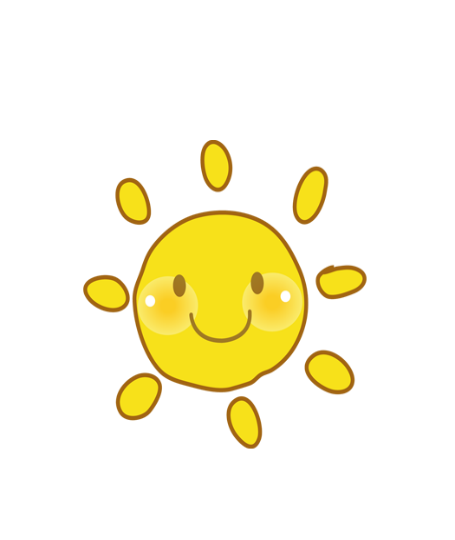 2. Số?
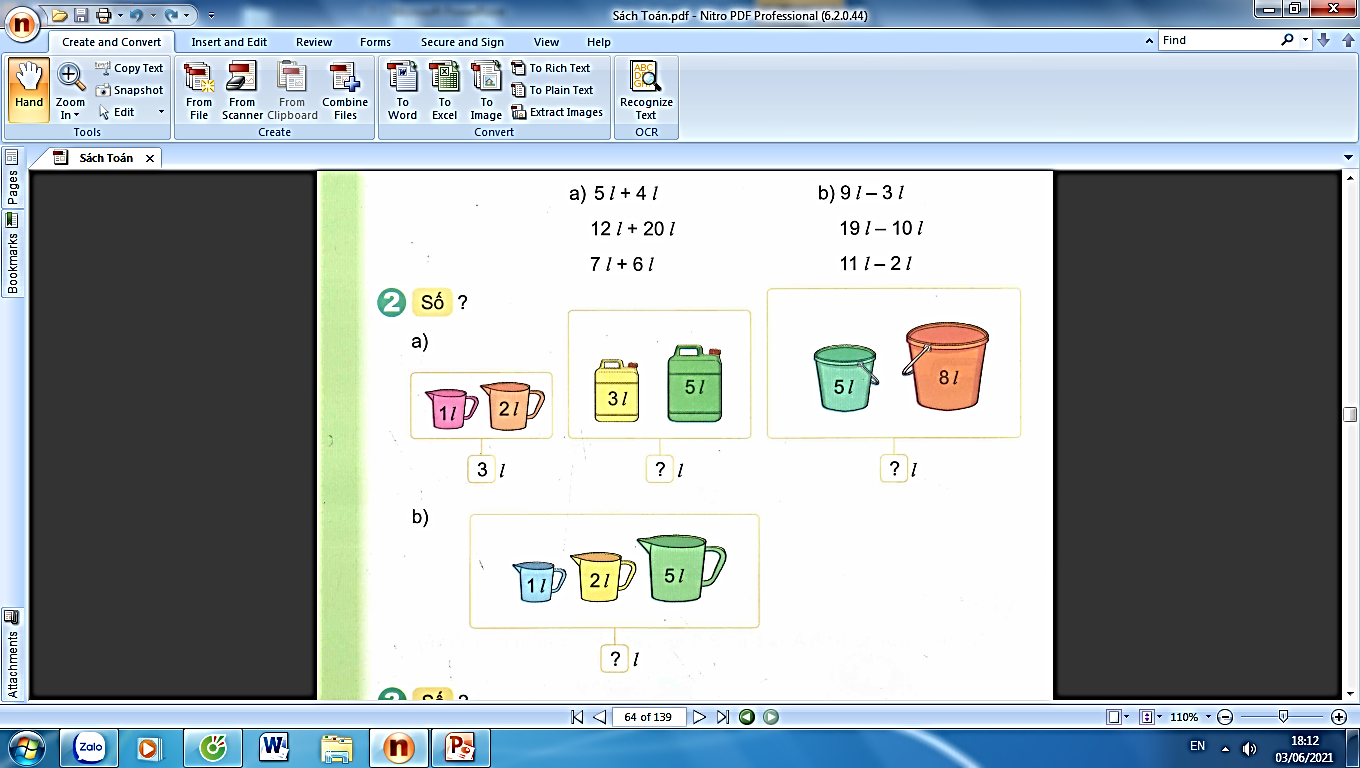 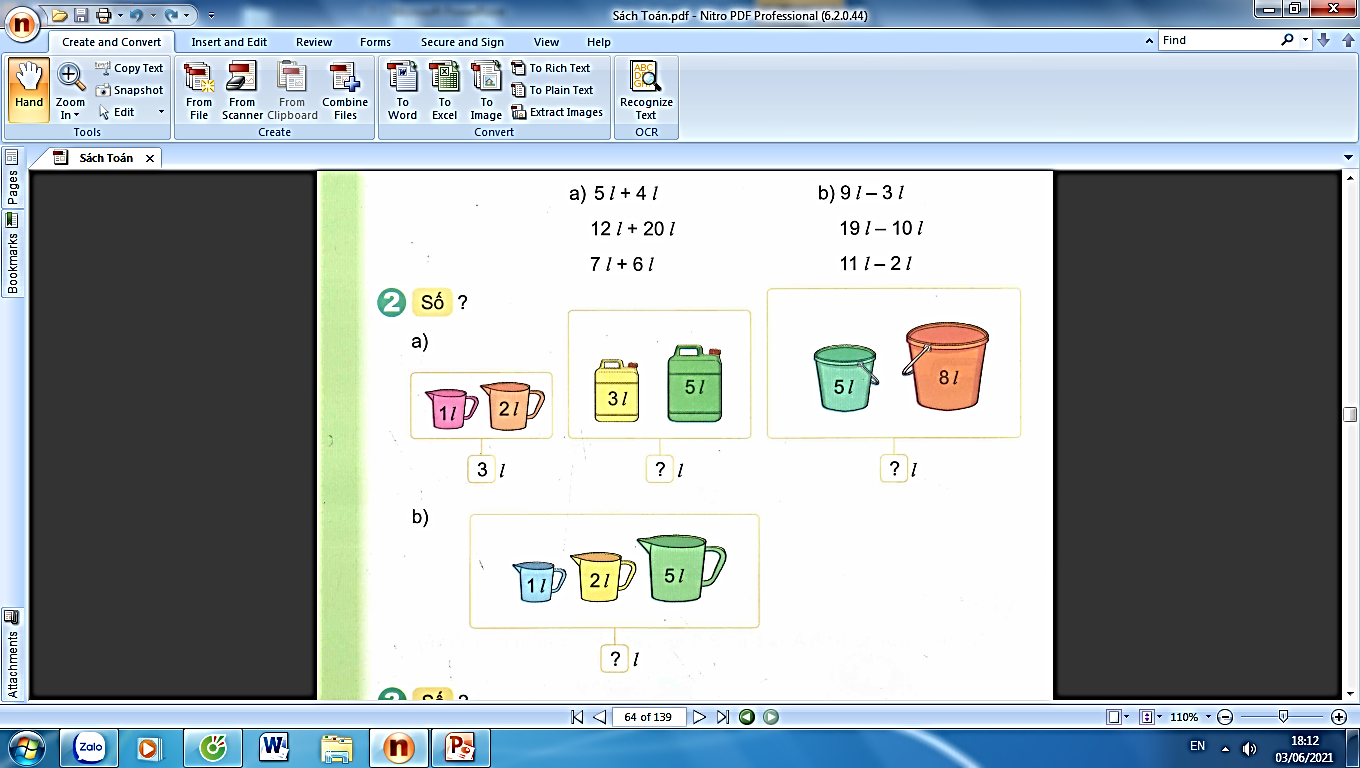 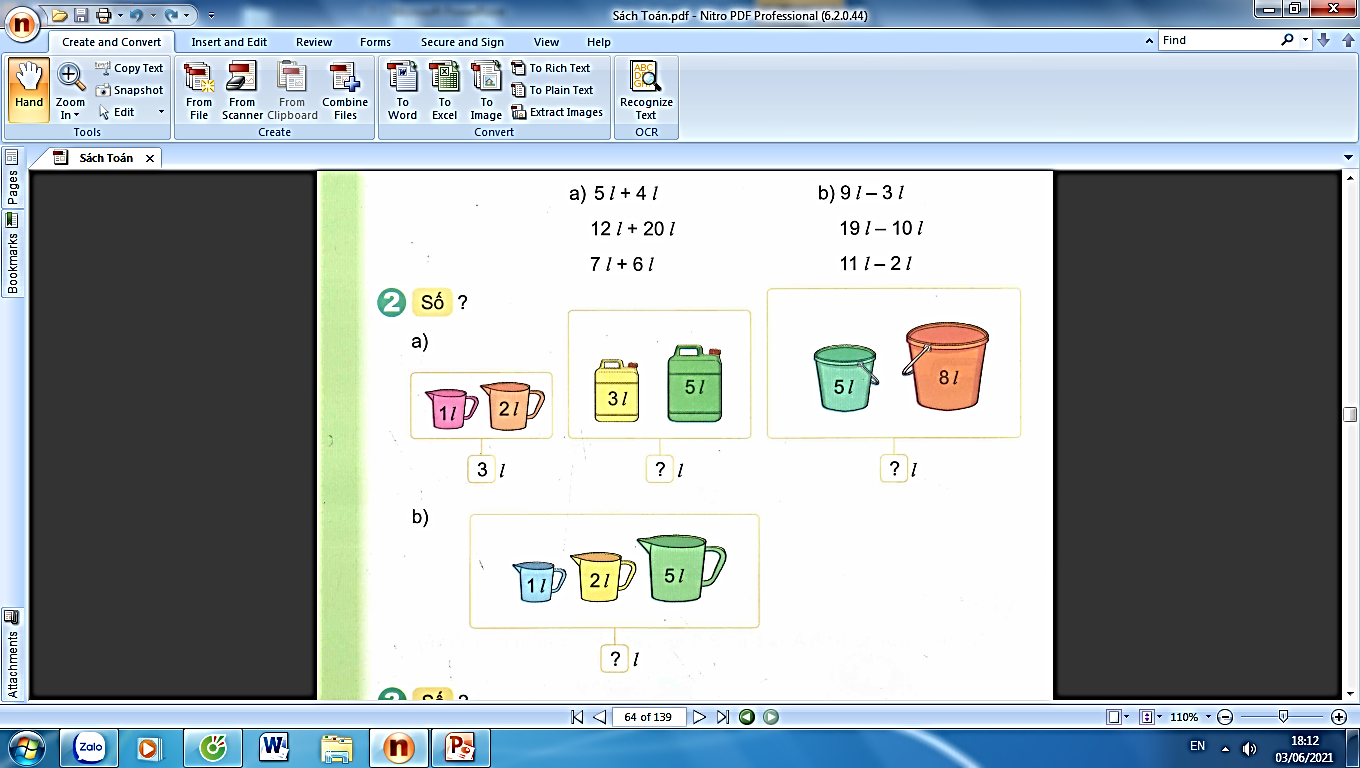 ?
13
3
8
?
l
l
l
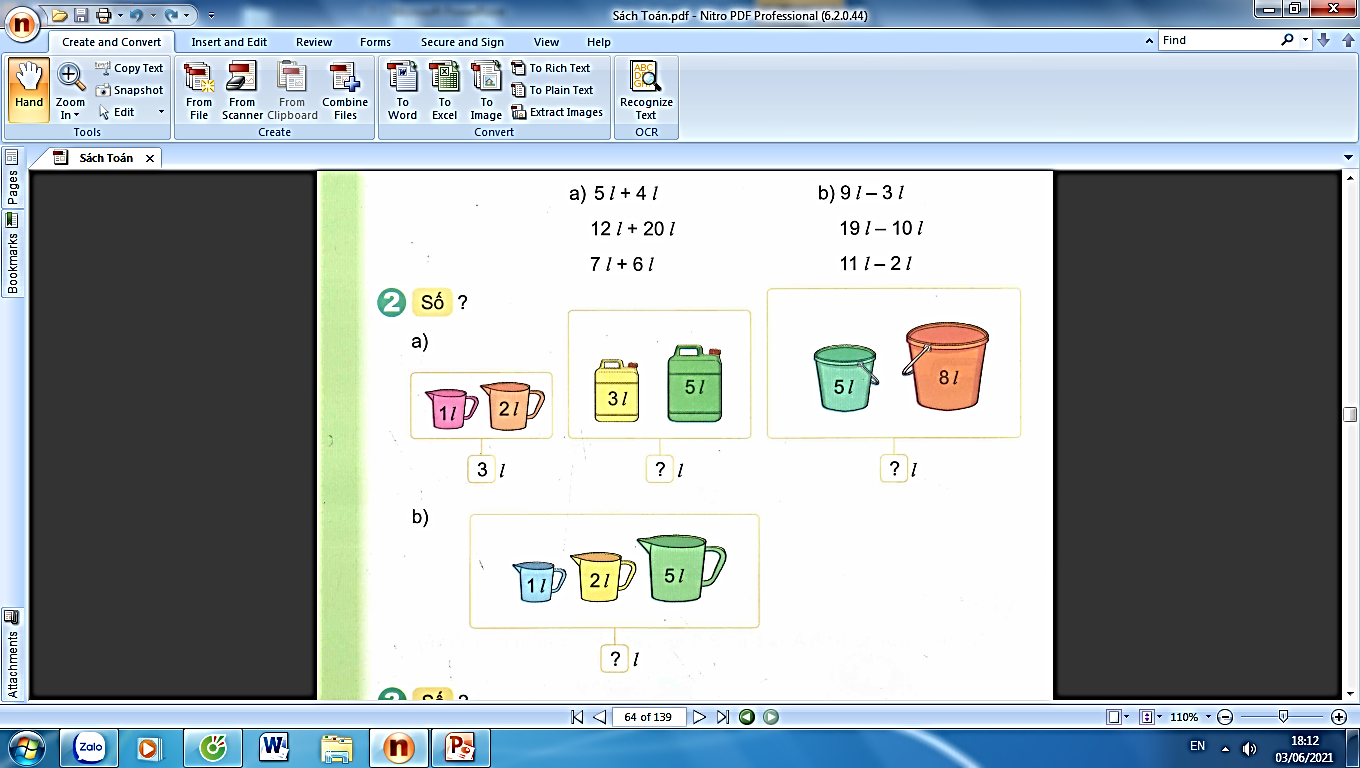 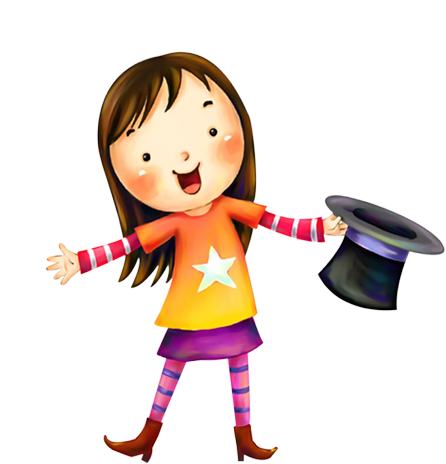 8
?
l
Bản quyền : FB Đặng Nhật Linh- https://www.facebook.com/nhat.linh.3557440
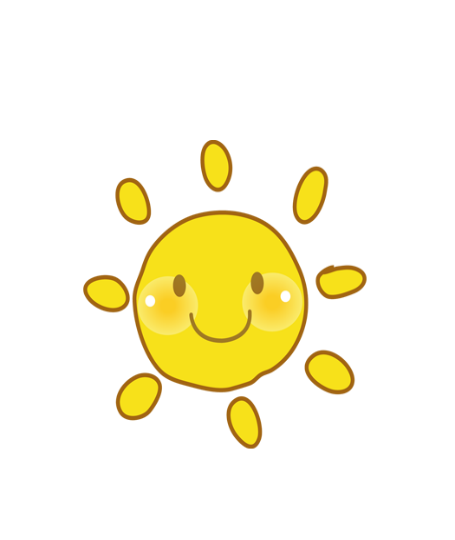 3. Số?
Trong can còn lại bao nhiêu lít?
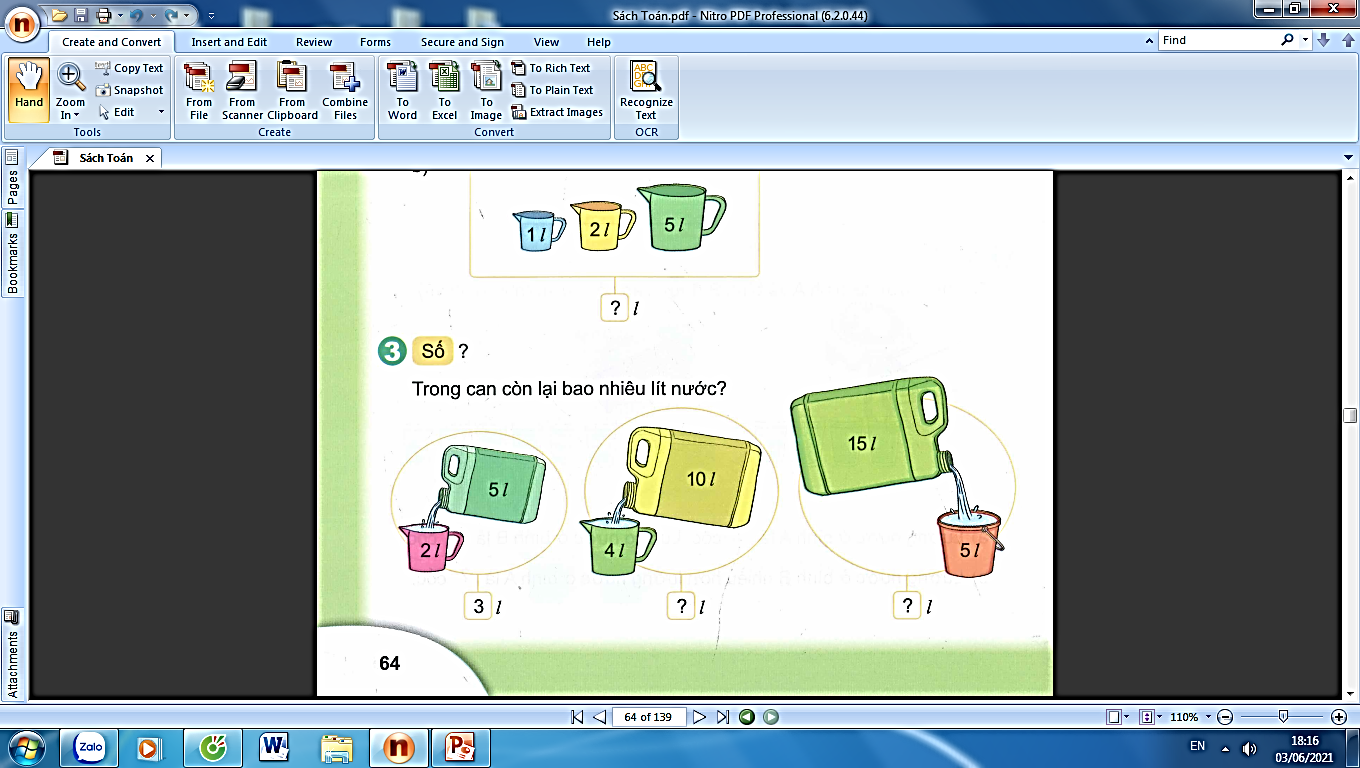 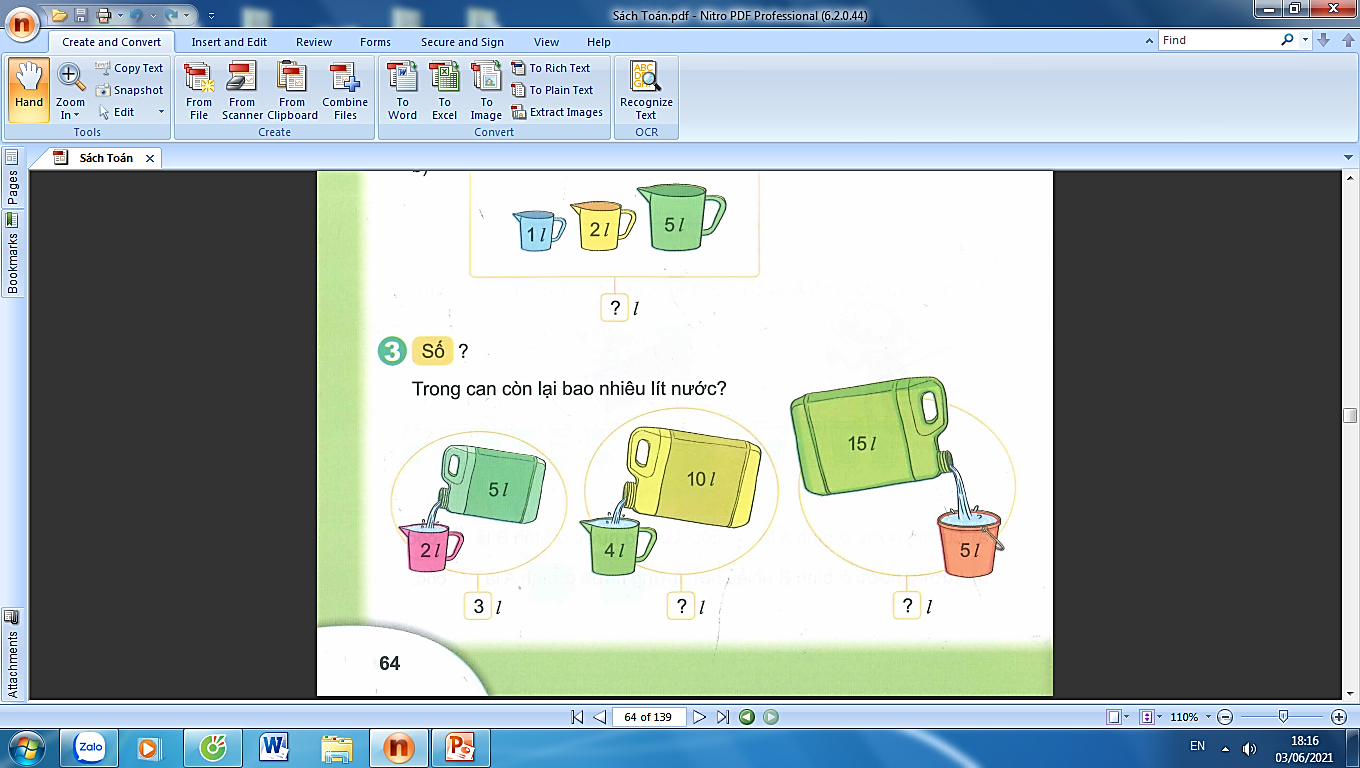 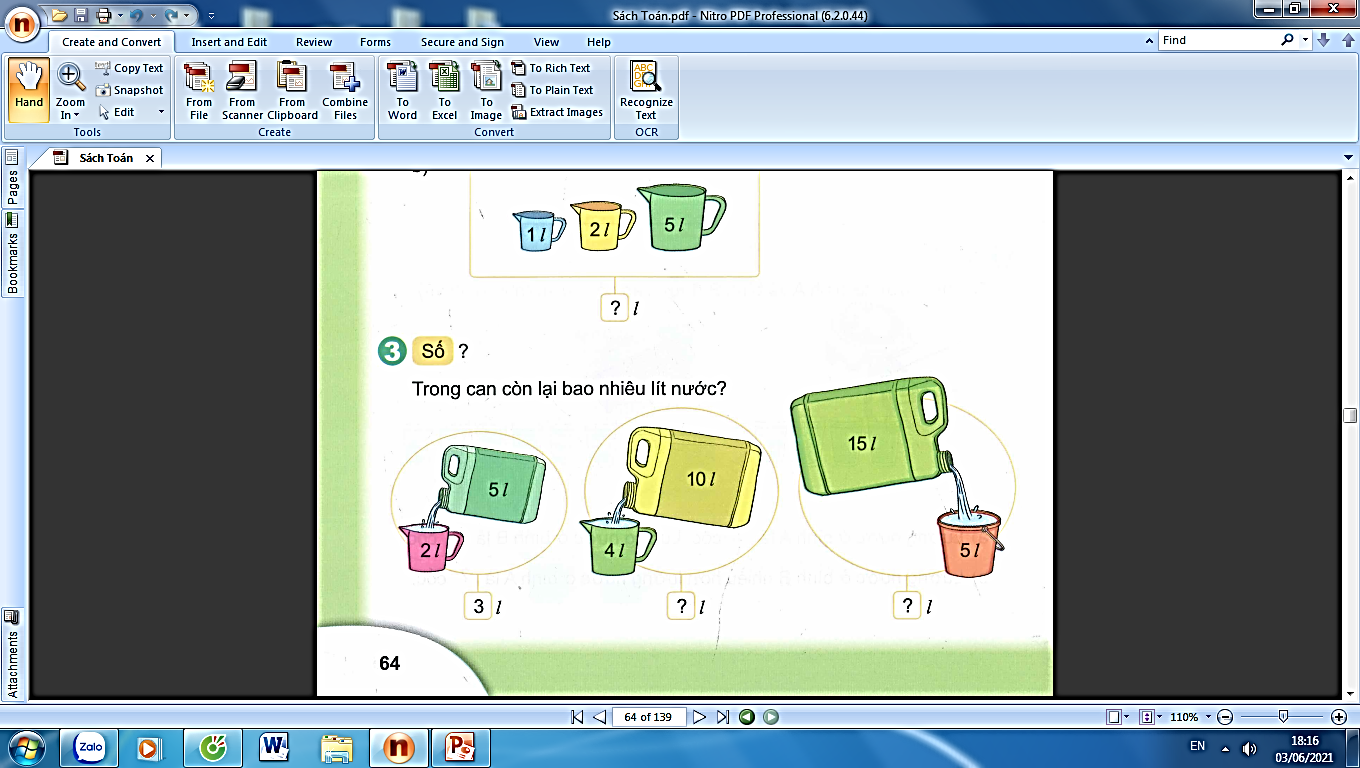 3
6
?
10
?
l
l
l
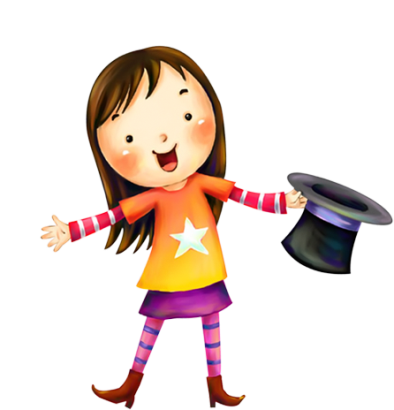 Bản quyền : FB Đặng Nhật Linh- https://www.facebook.com/nhat.linh.3557440
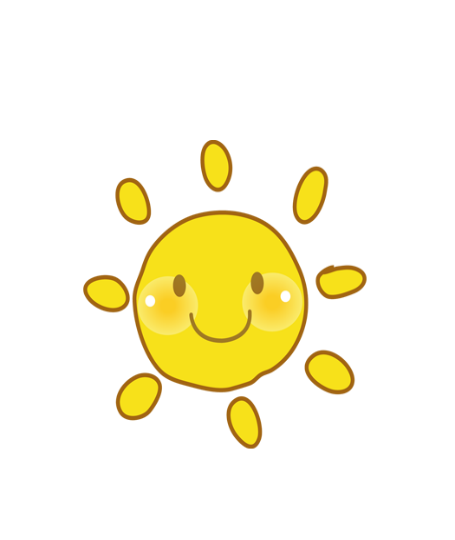 a)        ?
Số
4. Mỗi đồ vật đựng số lít nước bằng tổng số lít nước
         ở các ca bên cạnh (như hình vẽ)
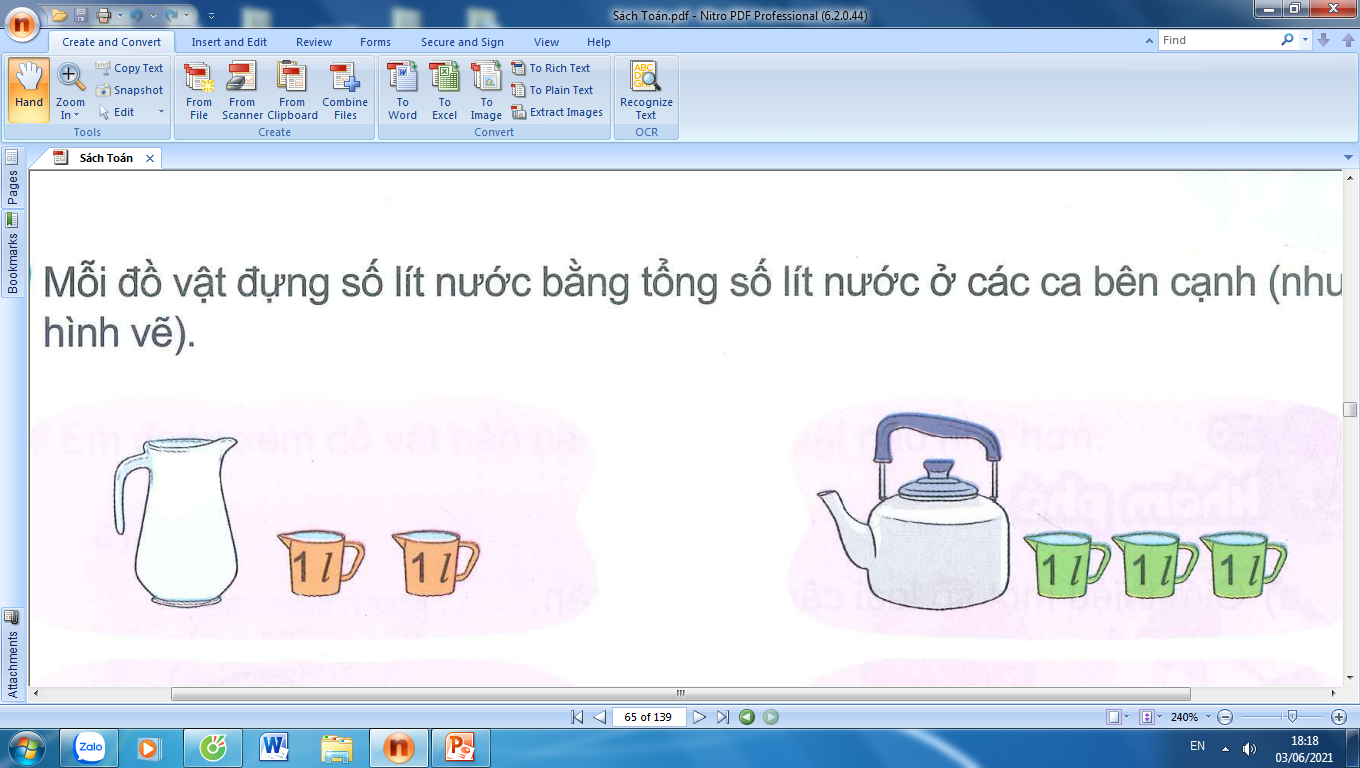 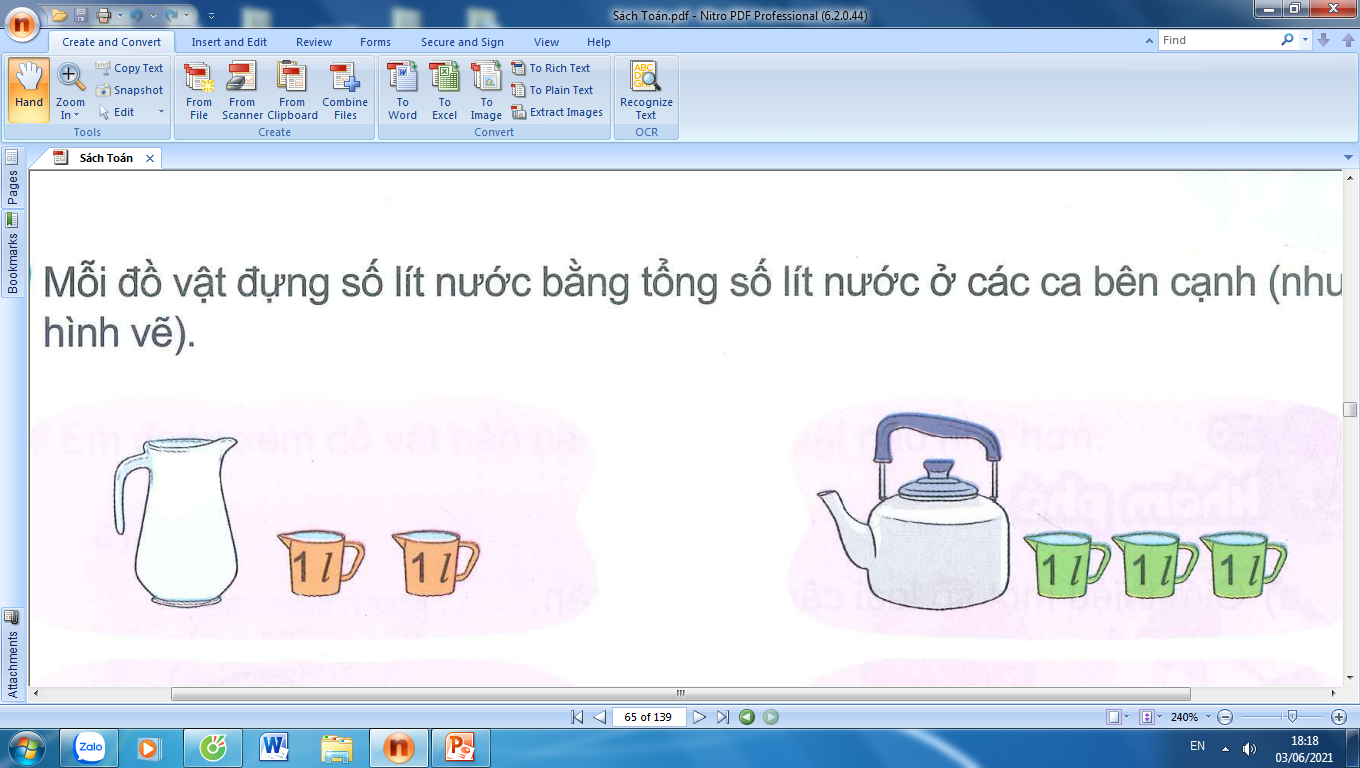 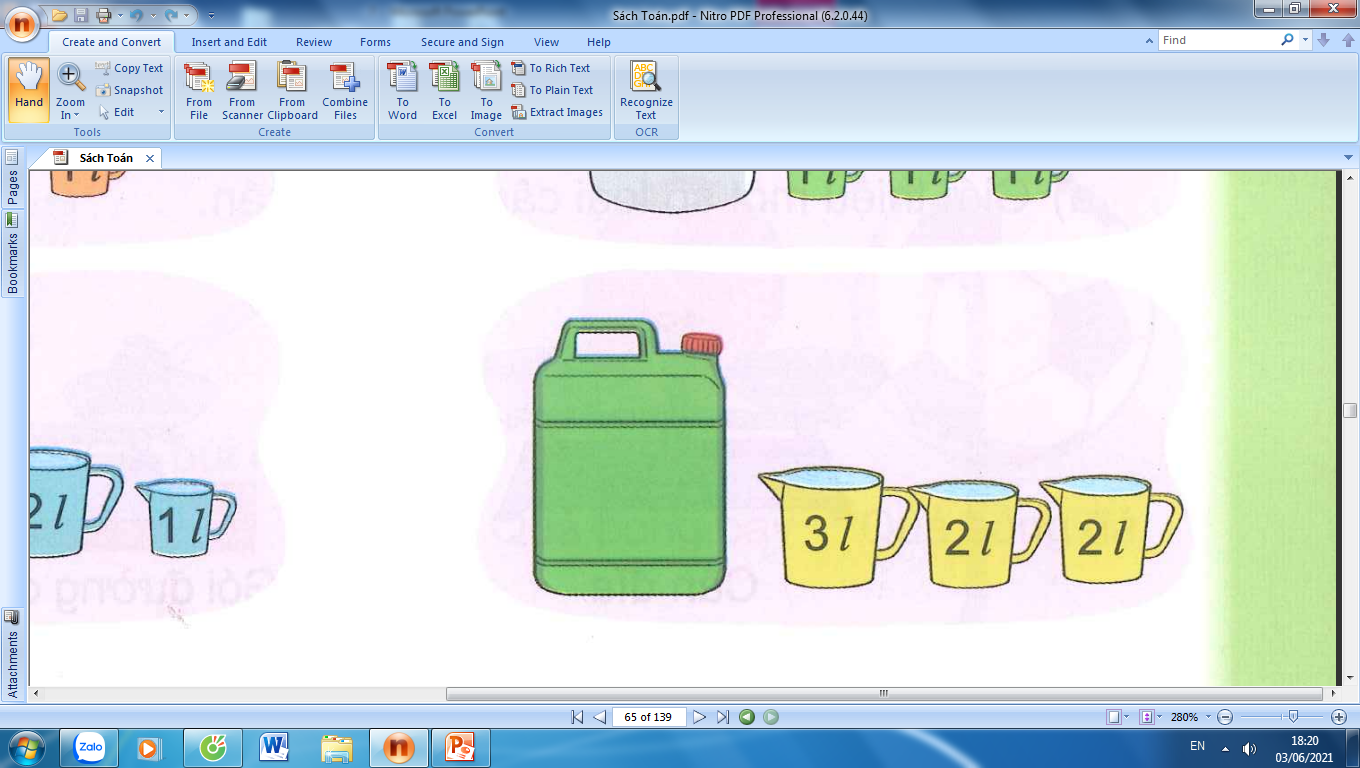 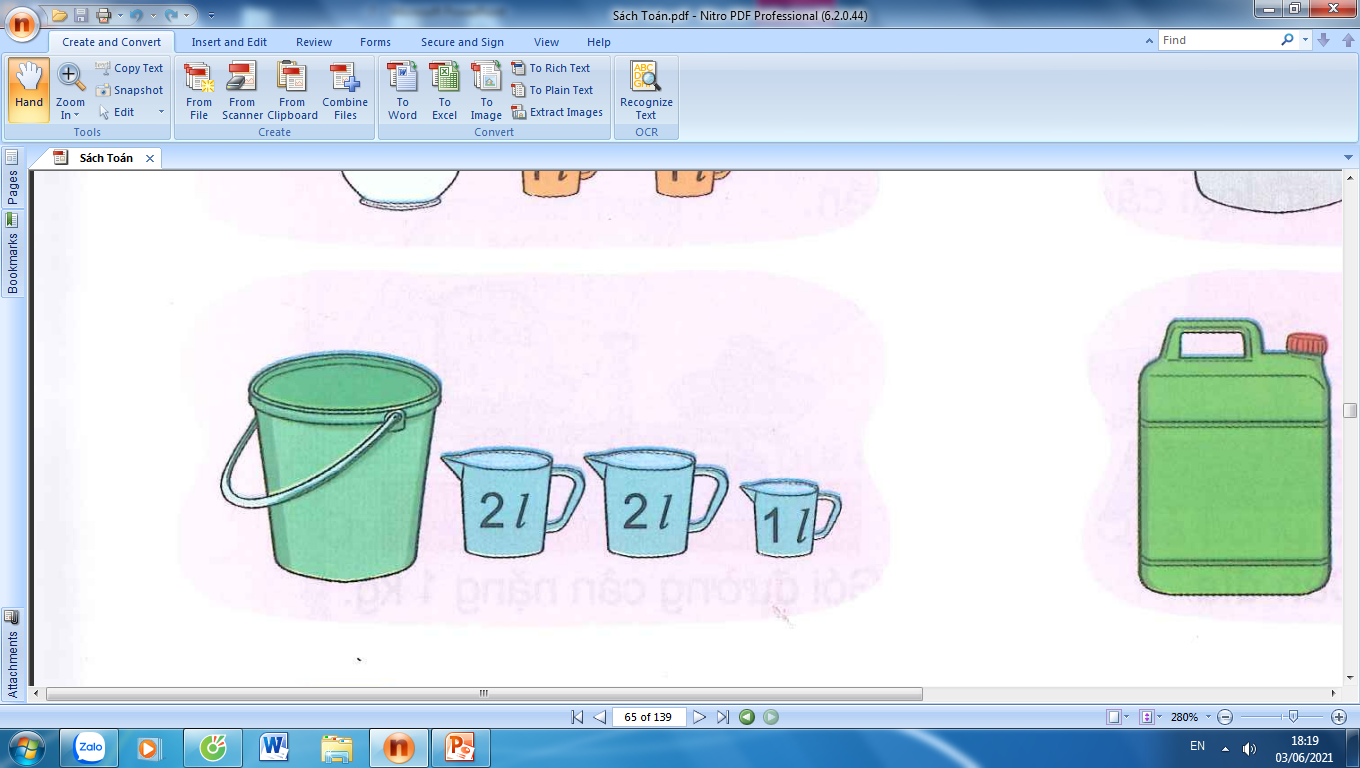 6
5
3
Bản quyền : FB Đặng Nhật Linh- https://www.facebook.com/nhat.linh.3557440
a)        ?
Số
5
3
6
b. Đồ vật nào đựng nhiều nước nhất?         Can (6 lít)
Đồ vật nào đựng ít nước nhất?              Bình (2 lít)
Bản quyền : FB Đặng Nhật Linh- https://www.facebook.com/nhat.linh.3557440
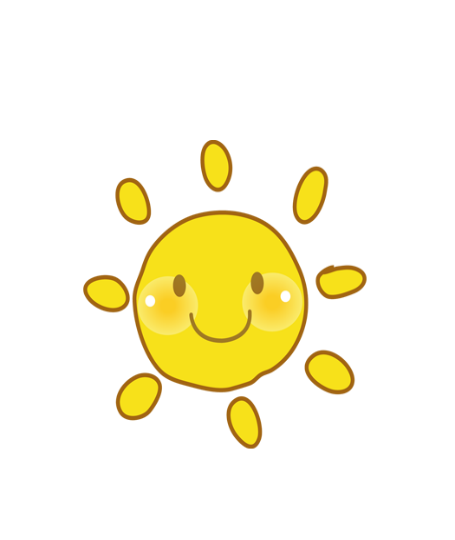 5. Trong can có 15l nước mắm. Mẹ đã rót 7l nước mắm  vào         các chai. Hỏi trong can còn lại bao nhiêu lít nước mắm ?
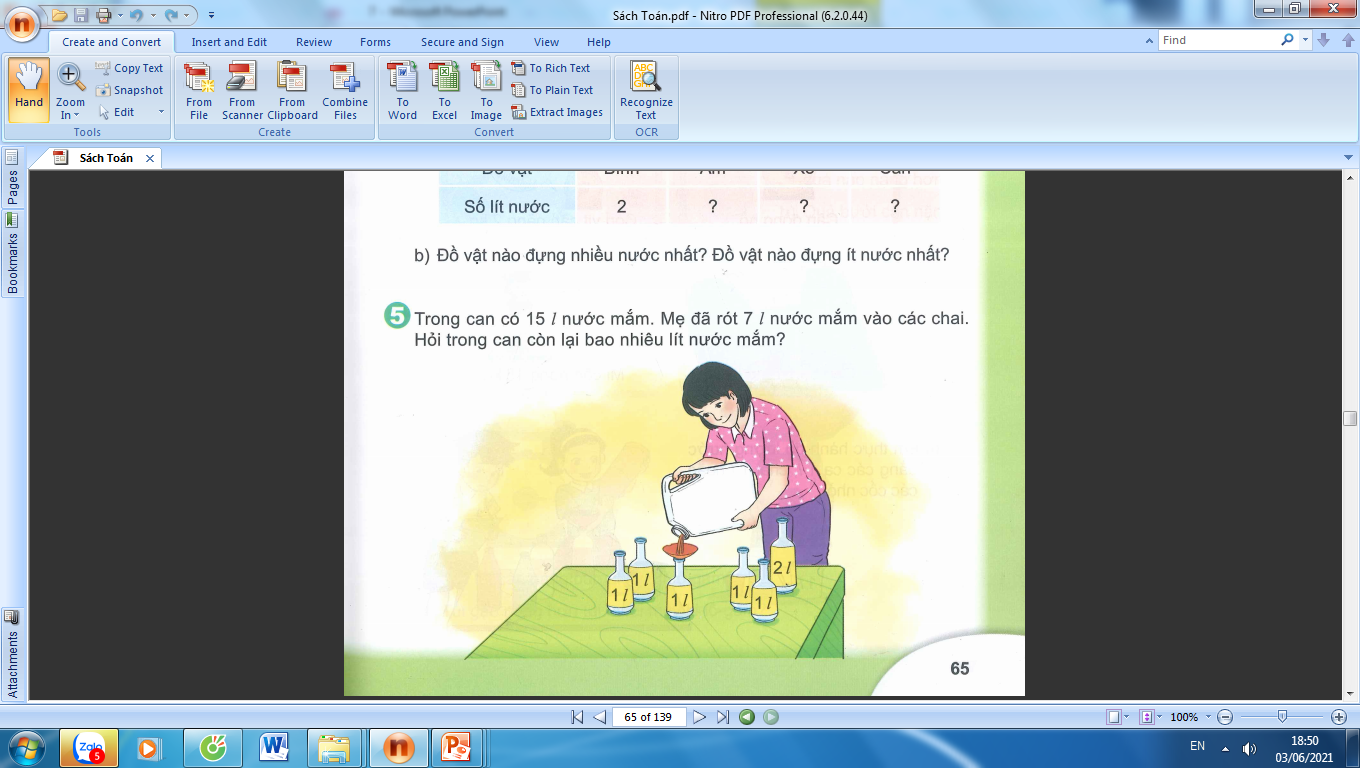 Tóm tắt:
Có        : 15l 
Đã rót  :   7l
Còn lại : ... l nước mắm?
Bài giải
Trong can còn lại số lít nước mắm là:
                 15 – 7 = 8 (l)
             Đáp số: 8l nước mắm
Bản quyền : FB Đặng Nhật Linh- https://www.facebook.com/nhat.linh.3557440
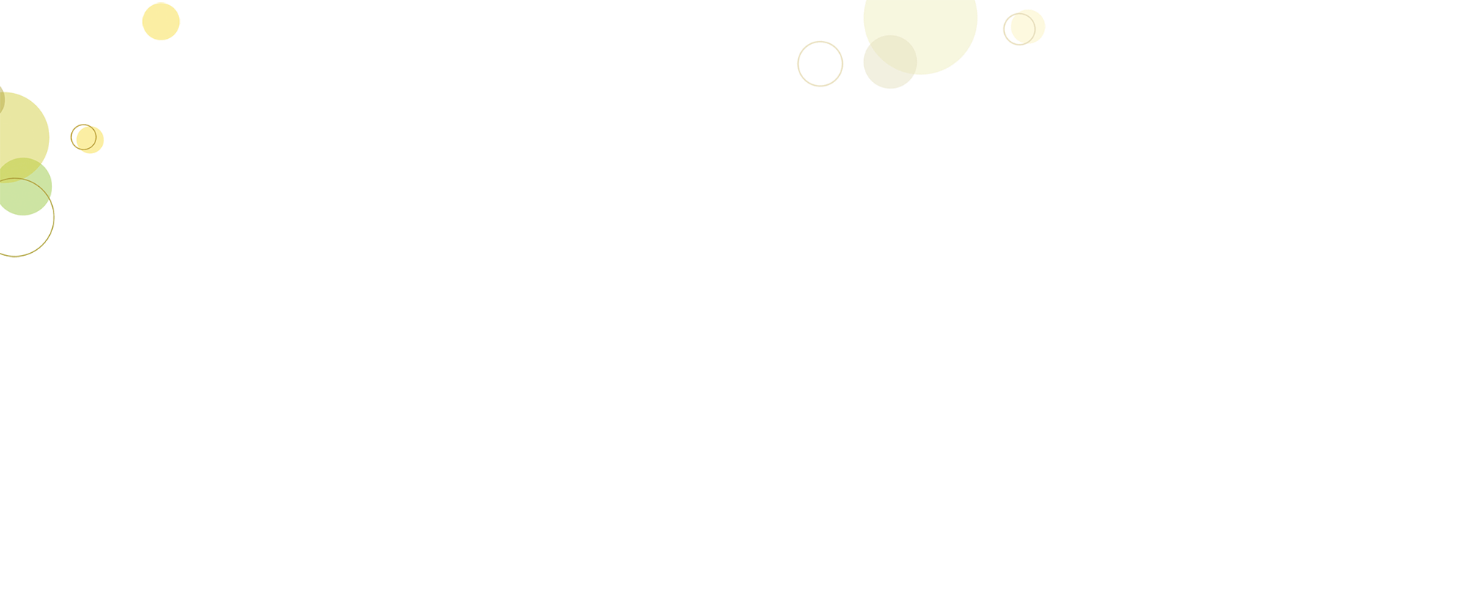 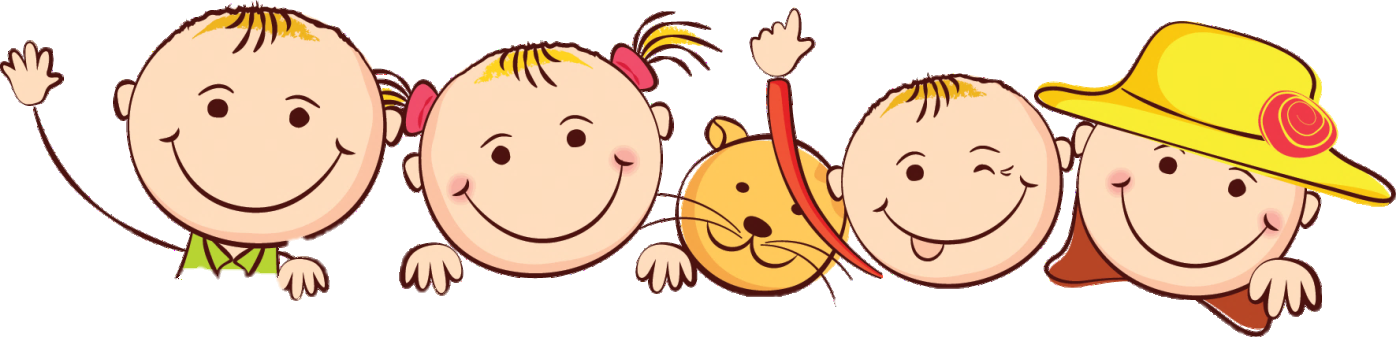 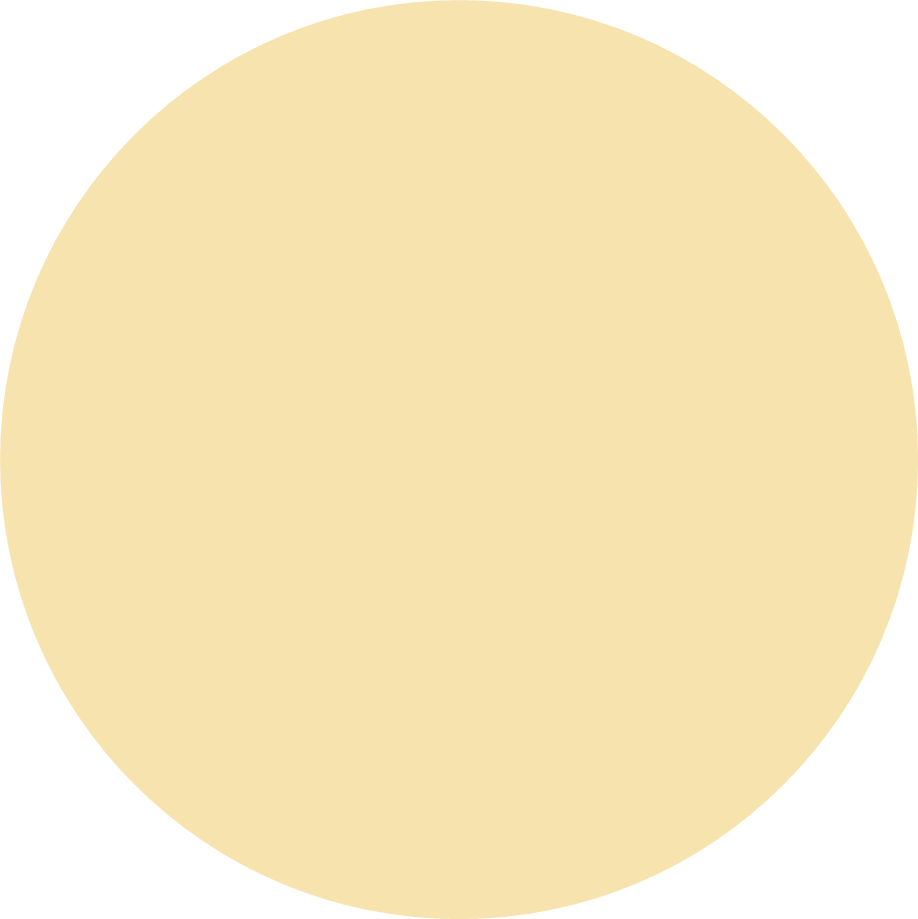 Chào tạm biệt các em!
Bản quyền : FB Đặng Nhật Linh- https://www.facebook.com/nhat.linh.3557440